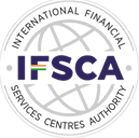 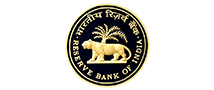 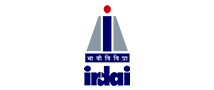 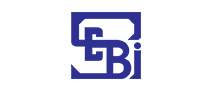 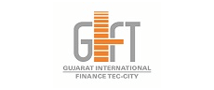 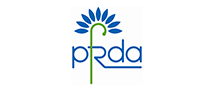 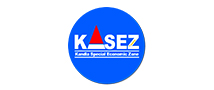 Finance Company of IndianOil in IFSC, GIFT City
IOC Global Capital Management IFSC Limited
[Speaker Notes: How New age Offshore Financial Centres (OFCs) have come up across globe and performed over the years and how they contributed towards the growth of the country.  Why IFSC is key to India’s success in coming decades.

Two categories of International Financial Services Centres (IFSCs)  across Globe-

Traditional IFSCs like New York, London, Frankfurt
New age Offshore Financial Centres (OFCs), which are relatively of recent origin and have come up in developing countries as a carve-out jurisdiction. They have been developed by countries through a more calibrated approach with a view to onshore international financial services business and acquire global expertise in niche and emerging financial services activities. 

For example - In the early 1980’s China took the lead by developing Hong Kong as a leading offshore financial centre, which later emerged as a second engine of growth for the country, subsequently, several other countries established OFCs including 
Malaysia, which established the Labuan International Business and Financial Centre (IBFC) in 1990, 
UAE established the Dubai International Financial Services Centre (DIFC) in 2000 
Abu Dhabi Global Markets (ADGM) in 2015 and 
Qatar established the Qatar Financial Centre (QFC) in Doha in 2005.


Despite development of IFSCs across the globe and particularly in close vicinity in Asia and the Middle east, India was a rather late entrant in establishing an IFSC mainly due to following reasons-
Liberalization of the Indian economy began only after the 1991 LPG reforms, which paved the way for gradual and calibrated integration of Indian economy into the global financial system
The 2008 Global Financial Crisis was a big setback for the entire developing world

It was in 2015, India’s tryst with operationalizing the maiden IFSC in GIFT City became a reality. 

A spin-off advantage of being a late entrant in the global IFC ecosystem, was that India could evaluate, assess and learn from the development models adopted by other offshore financial centres in their respective jurisdictions.

In last 9 years GIFT IFSC has shown remarkable growth.

As per thirty-fourth edition of the Global Financial Centres Index (GFCI 34) published on 28 September 2023 financial centres in New York, London, Singapore, Hong Kong, are the top four in the world, while Tokyo and Dubai stand 20 and 21 respectively on the index. Gandhinagar’s GIFT City has improved its ranking on the index of global financial centres from 67 to 62. The GFCI serves as a valuable reference for policy and investment decision-makers.

It is envisaged that Gandhinagar’s GIFT City shall secure a position in the world’s top 10 in next few years.


There were three reasons on the policy front which compelled India to follow the path of IFSC-

Indian being the largest and fastest growing major economies in the world, therefore, GIFT IFSC has potential to transform India from being an importer of IFS to become self-sufficient as well as an exporter of IFS. Moreover, it was estimated that even under conservative assumptions, purchases by Indian households and firms of IFS will be nearly $50 billion by 2015 and could exceed $120 billion by 2025.

A vibrant IFSC has the potential to act as a catalyst for growth of domestic India economy. Banking services, asset management, stock market and intermediary services provided in an IFSC attracts huge amounts of global capital inflows which can then be channelized into domestic Indian economy for development purpose.

India has the inherent advantage of having vast young talent pool, in the field of finance as well as Informational Technology. 


Further, India has a distinctive advantage in offering IFS for four reasons-

The Indian workforce is adept at the requisite knowledge and skillset - Trading and risk taking, English, Mathematics, Computer Science, Law.

People of Indian origin are often part of the top-level management of global financial firms. Thus, they may take note of developments in the Indian IFS sphere and avail them.

No other established IFSC is available during the operational hours of the Indian Standard Time (IST). For some hours a day of the IST, India is the only player in the global finance arena.

India has a vast hinterland economy, which small city-based financial centres such as Singapore or Dubai lack. In this respect, India is comparable to New York, London and Hong Kong, which have the United States, Europe, and China, respectively, as their hinterlands.]
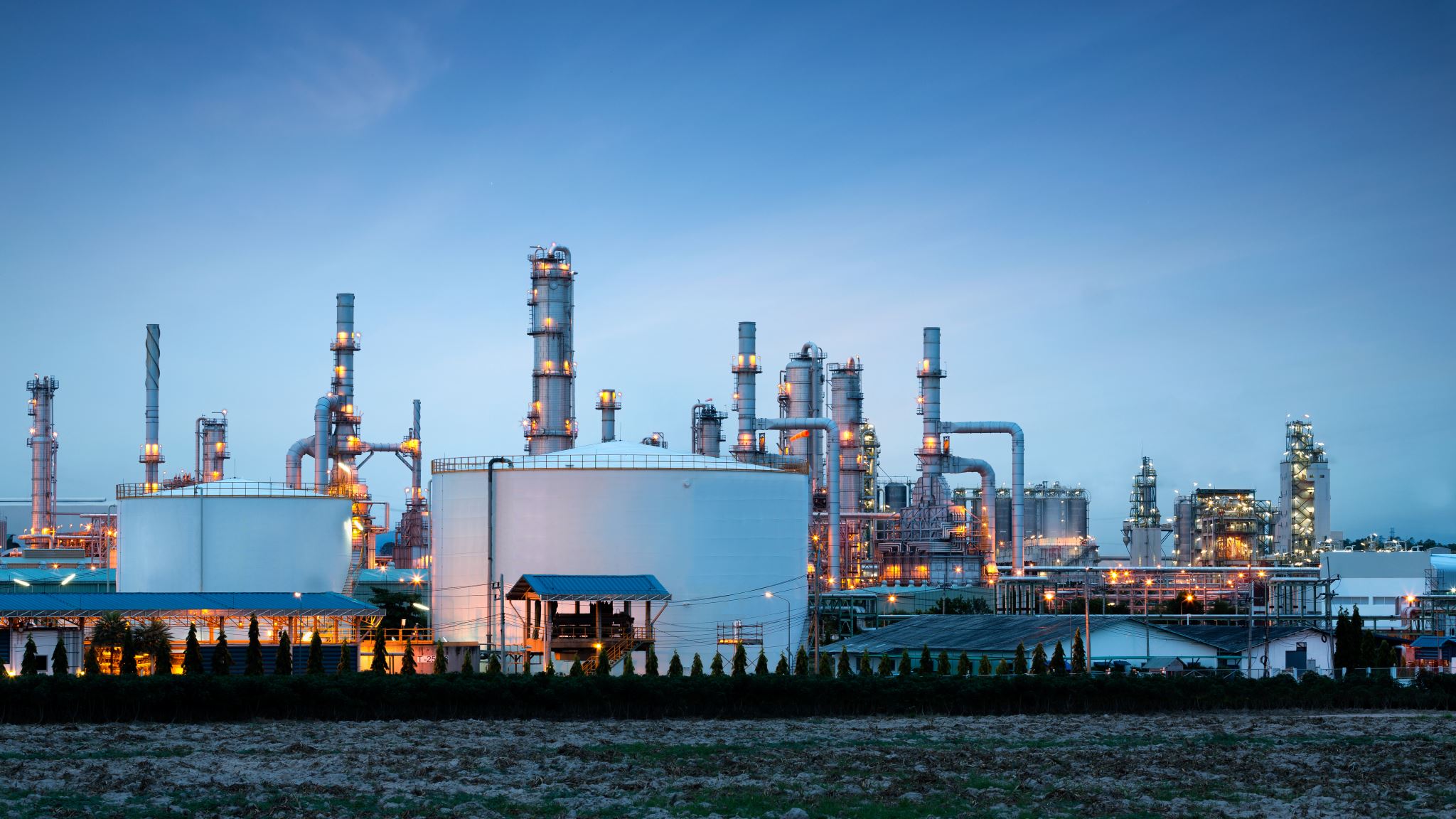 Indian Oil & its journey in GIFT City IFSC
[Speaker Notes: Indian Oil is India’s flagship national oil company to being India’s foremost holistic energy solutions provider

Company set a target of increasing its share in the Indian Energy Basket from 1/11th presently to 1/8th by 2040. A massive scale-up in the Company’s operations, reach and spread has thus been envisaged, in line with its vision of being ‘the Energy of India’

To orient itself with the nation’s COP26 commitment, the Company is making significant strides in ‘crafting a green future’ by expanding its business portfolio for ‘sustainable and affordable energy solutions for tomorrow’

Key points on Importance of IFSC in India and how IFSC’s can contribute significantly to the growth of India and why Indian Companies must participate in the Journey of GIFT City IFSC 

International Financial Services Centre (IFSC) is an initiative by the Government of India (Gol) to encourage foreign capital to participate in lndia's growth story

Conducive policies enabling flow of finance, financial products and services across Borders- Single-window IT system to be set-up for registration and approval from IFSCA, SEZ authorities, GSTN, RBI, SEBI and IRDAI

Deemed foreign jurisdiction from exchange control perspective - Exemption from currency control regulations to IFSC Units

Access to Global Financial Market (Debt, Insurance, Investors etc.) - Liberalized currency control regime for Indian residents including ODI allowing non-Finance Entities to invest in Finance Companies

Lower cost of operations compared to global jurisdiction.

Globally competitive Tax regime
100% tax exemption for consecutive 10 years out of  first 15 years, 
Interest income paid to non-residents on money lent to IFSC units not taxable and No Withholding tax 
No GST on services: (i) received by unit in IFSC. (ii) provided to IFSC / SEZ units, Offshore clients.
Interest on Long Term Bonds and Rupee Denominated Bonds listed on IFSC exchanges taxable at a lower rate of 9% (Grossed up rate about 10.9%) as against 20%
Exemption from Security Transaction Tax (STT), Commodity Transaction Tax (CTT), stamp duty in respect of transactions carried out on IFSC exchanges]
Key Milestones since Inception
Indian Oil being the first commercial non-finance company to incorporate Finance Company in GIFT City, is spearheading its global treasury operations through its Global / Regional Corporate Treasury (“GRCTC”) arm.

IOC Global Capital Management IFSC Ltd (“IGCMIL”), a wholly owned subsidiary of Indian Oil in GIFT City is registered as a finance company with IFSCA. 

The company has achieved profitability in its 3rd quarter of its operations. 

The company has financed deals worth over USD 250 million within a year of operation. 

Leveraging GIFT City’s fiscal benefits and regulatory ease, the unit aims to facilitate USD 1 billion in transactions in the next 8-10 months, optimizing borrowing costs for IOC’s group companies through innovative treasury operations. 

Keeping growth ambitions of Indian Oil in mind, it is imperative to source funds through innovative Financing for fueling the growth of the company by way of investment in the fossil’s fuels business as well as in renewables during this transition period.
[Speaker Notes: IndianOil has started its journey in GIFT City by incorporating its wholly owned finance company named “IOC Global Capital Management IFSC Ltd (“IGCMIL”) in May 2023. It is the first commercial non-finance company to incorporate Finance Company in GIFT City. Through this finance company, IndianOil is spearheading its global treasury operations of all its group entities. 

Within a year of its operation, IGCMIL has financed deal worth over USD 250 million through its innovative financial solutions. The company has achieved profitability in its 3rd quarter of its operations.

The company aims to facilitate USD 1 billion in transactions in the next 8-10 months by refinancing various INR Loans or fulfilling new funding requirement of IOC’s group companies through innovative treasury solutions.]
Business Opportunities in IFSC for IndianOil
IOC Global Capital Management IFSC Limited (IOC Global) is not just a new business vertical but also a vision, a dream, and a commitment to excellence in GIFT IFSC. Company plans to undertake following activities in the coming years :-

Global Treasury Operations (GTC/ RTC) and utilizing IFSC to raise Capital and Debt from overseas and carry fund pooling of group foreign companies. These funds will be utilized to provide various types of financing to group entities. 

Investment holding company for assets located across the globe. This shall help in onshoring the offshore investments of Indian Oil and shall bring back the controls of all its investments in India.

Venture into the business of Shipping - Acquisition, financing and leasing

Captive Insurance Entity - become gateway for inbound and outbound reinsurance business

Operating and Financial Leasing activities from GIFT City (For equipment's , metals for catalyst etc)

Fund management services to attract foreign investments especially towards green ventures planned by Indian Oil

Global Capability Centre by way of Centralisation of Payment, Accounting , Book keeping, Taxation services of all Foreign Subsidiaries outside India at GIFT City
In future other Oil & Gas PSU’s can also use the platform offered by this company to optimize their costs
Global Treasury Operations of IndianOil
As Global Treasury centre (GTC), IGCMIL has commenced its operations by building a cohesive model of collating data from all its group entities related to Investment & Borrowing and understand their funding needs and accordingly devise treasury solutions for them through GIFT City.
[Speaker Notes: IndianOil has 50+ group entities across the globe. These group entities has varied types of funding requirements, or some have surplus funds which they park with banks as fixed deposits. This optimization exercise helps to analyze these requirements and provide appropriate treasury solutions to optimize the borrowing cost of group entities.]
Global Treasury Operations of IndianOil
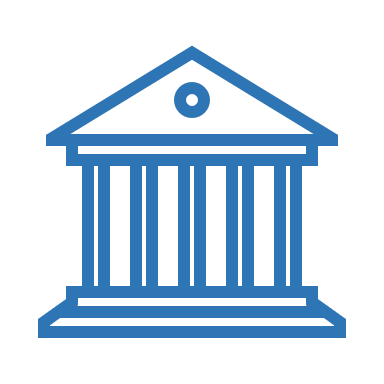 IGCMIL pools surplus funds from group entities
Group Entity
IOC Global
(IGCMIL)
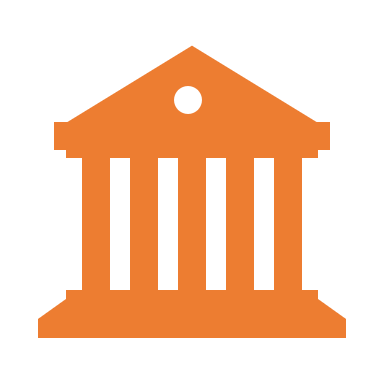 IGCMIL arrange short term / long term loans from Banks / FI
IGCMIL gives INR ECB Loan by undertaking necessary Cross Currency Swap
Bank
IGCMIL extend Green Financing to company engaged in Battery Swapping
IGCMIL has achieved profitability in its 3rd quarter of its operations
IGCMIL has financed deals worth over USD 250 Mn through the above model.
IGCMIL is acting as a catalyst to 
optimise borrowing cost of the group.
Borrower- IndianOil or Group Entities
IGCMIL gives FCY ECB Loan for refinancing of existing FCY loan
Leveraging GIFT City’s fiscal benefits and regulatory ease, the unit aims to facilitate 
USD 1 billion in transactions in the next 8-10 months
IGCMIL extend Short term Loan / Buyers’ Credit facility
[Speaker Notes: Due to ease of regulations and access to cheaper funds for companies in GIFT IFSC, various types of financing deals is possible. Some Example : - 

1. Cross financing  and Pooling of Funds of Overseas Group Entities and its associates Entities 

IGCMIL can pool surplus funds of overseas group entities which are intends to be placed in deposit with Banks. These funds are utilized to provide loans to group entities which require funds. During this fiscal year, IGCMIL has pooled surplus funds from IOC Singapore amounting to more than USD 75 Million.

Lanka IOCL has incurred financial cost towards Interest to the tune of Rs. 46.10 Crores in FY 2022-23 (During FY 2024-25, the same shall come down to around 10-12 Crores). The average Import Loan rate them is around 7.50% per annum with maturity terms ranging from 30-45 days. IGCMIL has extended STL of USD 35 Mn to LIOC at 1 month Term SOFR plus 1 % (effective rate is around 5.30%). 

Similarly, IGCMIL has extended buyer’s credit facility to HURL for USD 60 Mn at Term SOFR plus 1.35%. This has reduced borrowing cost of HURL by almost 0.50%.]
Investment Holdings – New Outbound Investment
Proposed Investment Holding Structure of IndianOil
Existing Investment Holding Structure of IndianOil
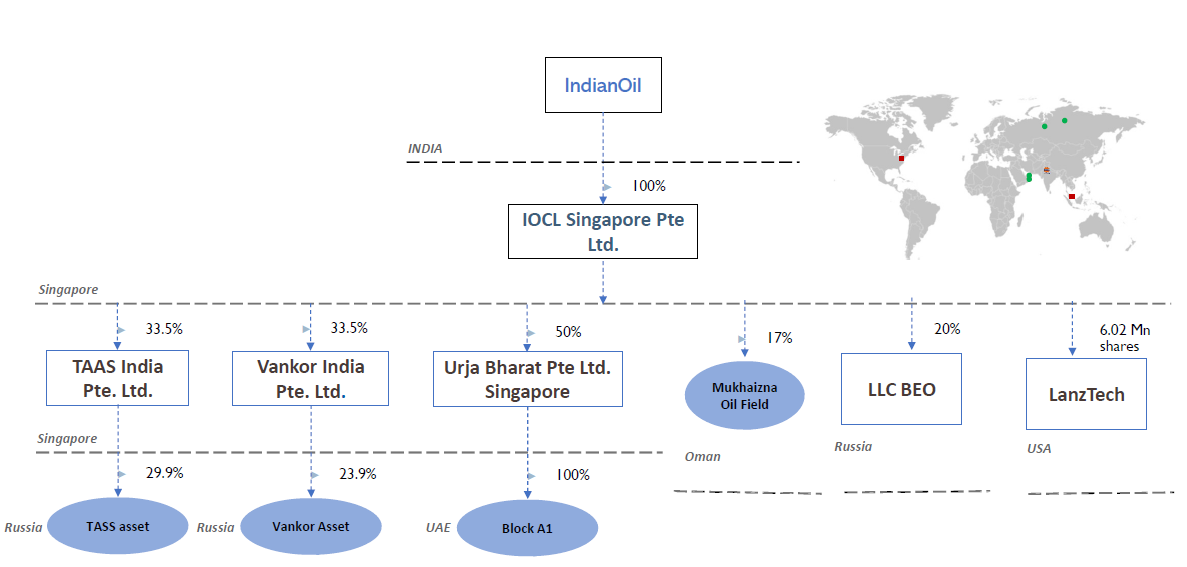 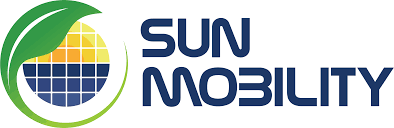 USD 78.31 Mn
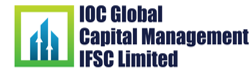 SUN Mobility's vision is to create a universal network of interoperable energy infrastructure to accelerate the mass adoption of electric mobility. They have collaborated with vehicle manufacturers (OEMs), battery cell technology providers, fleet operators/aggregators, Energy infrastructure companies (Discoms and Oil & Gas players) and cities across the ecosystem to enable the quicker adoption of EV across globe.
[Speaker Notes: Gift city provides an opportunity for onshoring the offshore investments by holding the overseas investments through Gift city instead of opening companies in foreign domiciles. Holding through IFSC Gift city will ensure better control.]
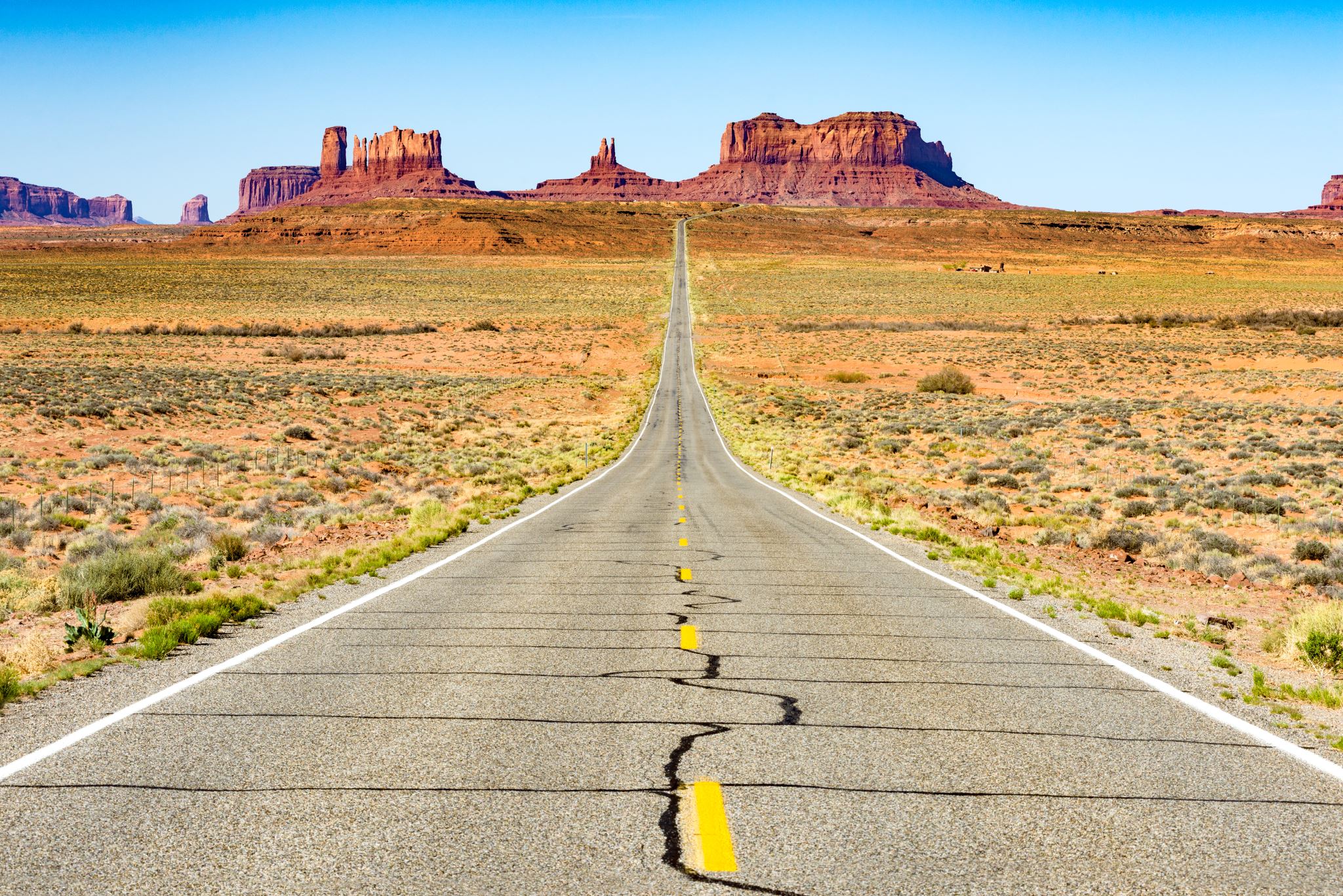 Journey Ahead
Journey Ahead for IndianOil in GIFT City
IndianOil will be expanding its horizon and explore other business areas which can be carried out through GIFT City that can provide value addition to the corporation. Currently, IndianOil is working on following areas:
[Speaker Notes: Captive Insurance -  IndianOil advocated the need for bringing Insurance captives in India through GIFT IFSC. This will require suitable changes in Insurance Act, 1938 to enable big corporates to come out with capacities for writing risks pertaining to their group companies. Captives are very much important in Oil & Gas sector as companies are coming up with new expansions in Refineries & petrochemicals for which presently there are limited risk absorption capacities. Further, these captives will bring long term alternative to Re-insurance markets in India. A representation in this regard is already given by IndianOil to IFSCA

Ship Leasing - IndianOil is amongst world’s largest charterers of ships, and we consistently charter more than 400+ ship-trips per year. Currently, we do not have any ship under our control, the ships are engaged on a need-basis wherein we charter the ships on spot/voyage/short-term basis. Company is exploring the financial models to acquire or go for long term lease contracts for vessels under JV Mode.

Commodity Trading – IndianOil is in constant touch with IFSCA to develop commodity trading framework and allow finance companies like IGCMIL to operate commodity trading desk to purchase crude oil and other commodities. 
 
Fund Management Entity -  Indianoil in its endeavour to achieve growth and become an integrated oil & gas major has grown into many new areas of business-like E&P (Exploration, development, and production), Alternate Energy, Renewable , Green business and Gas business etc. To fuel this growth, IOCL raises finance from multiple sources. The high requirement of funds cannot be met only through domestic sources and the AIF regime in IFSC is one of the mode wherein foreign funds can be used for development of the country. The initiative of incorporating AIFs in IFSC has the potential to increase cross-border investments by manifolds.]
Journey Ahead for IndianOil in GIFT City
IndianOil will be expanding its horizon and explore other business areas which can be carried out through GIFT City that can provide value addition to the corporation. Currently, IndianOil is working on following areas:
[Speaker Notes: Captive Insurance -  IndianOil advocated the need for bringing Insurance captives in India through GIFT IFSC. This will require suitable changes in Insurance Act, 1938 to enable big corporates to come out with capacities for writing risks pertaining to their group companies. Captives are very much important in Oil & Gas sector as companies are coming up with new expansions in Refineries & petrochemicals for which presently there are limited risk absorption capacities. Further, these captives will bring long term alternative to Re-insurance markets in India. A representation in this regard is already given by IndianOil to IFSCA

Ship Leasing - IndianOil is amongst world’s largest charterers of ships, and we consistently charter more than 400+ ship-trips per year. Currently, we do not have any ship under our control, the ships are engaged on a need-basis wherein we charter the ships on spot/voyage/short-term basis. Company is exploring the financial models to acquire or go for long term lease contracts for vessels under JV Mode.

Commodity Trading – IndianOil is in constant touch with IFSCA to develop commodity trading framework and allow finance companies like IGCMIL to operate commodity trading desk to purchase crude oil and other commodities. 
 
Fund Management Entity -  Indianoil in its endeavour to achieve growth and become an integrated oil & gas major has grown into many new areas of business-like E&P (Exploration, development, and production), Alternate Energy, Renewable , Green business and Gas business etc. To fuel this growth, IOCL raises finance from multiple sources. The high requirement of funds cannot be met only through domestic sources and the AIF regime in IFSC is one of the mode wherein foreign funds can be used for development of the country. The initiative of incorporating AIFs in IFSC has the potential to increase cross-border investments by manifolds.]
Support from IFSCA
IndianOil will require support from IFSCA in following areas to expand the business horizon and utilize the GIFT City platform more productively:

Dispensation from DPE/DIPAM/DOPT – Being a Public Sector Entity, various rules & regulation of DPE/DIPAM/DOPT is applicable on us. We want support of IFSCA for taking various dispensations from DPE/DIPAM/DOPT for ease of operations.

Amendments in the Insurance Act - We are hopeful that with active support of IFSCA, necessary amendment in Insurance Act will also see light of the day soon.

Allowing holding of Participating Interest (PI) from IFSC- Many of the CPSEs have floated overseas companies for holding PI. Allowing PI holding from IFSC will help in bringing a lot of business to IFSC. 

Commodity Trading from GIFT IFSC - We are also looking forward for issuance of Commodity trading framework from GIFT IFSC. Trading of crude oil and other products from IFSC will go a long way in establishing GIFT IFSC a global commodity trading hub.
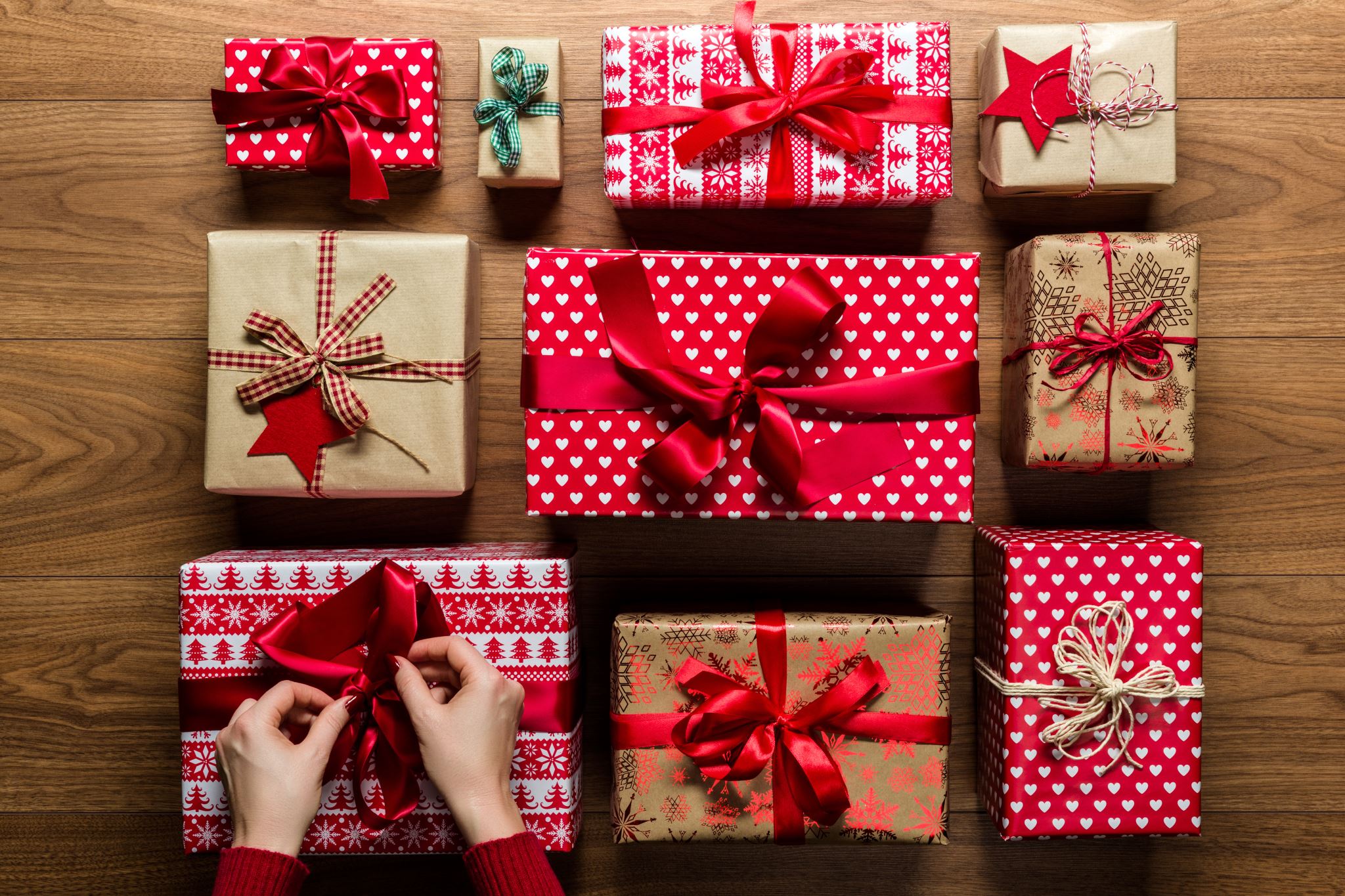 Thank You